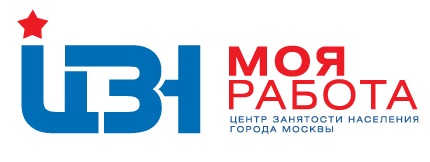 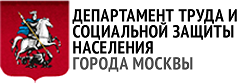 Организация оплачиваемых общественных работ и временного трудоустройства граждан в городе Москве
https://czn.mos.ru
2
АКТИВНЫЕ ПРОГРАММЫ ЗАНЯТОСТИ
Одним из направлений государственной политики в области содействия занятости населения является реализация активных программ содействия занятости, которые включают в себя организацию оплачиваемых общественных работ и временного трудоустройства граждан (программы временной занятости)
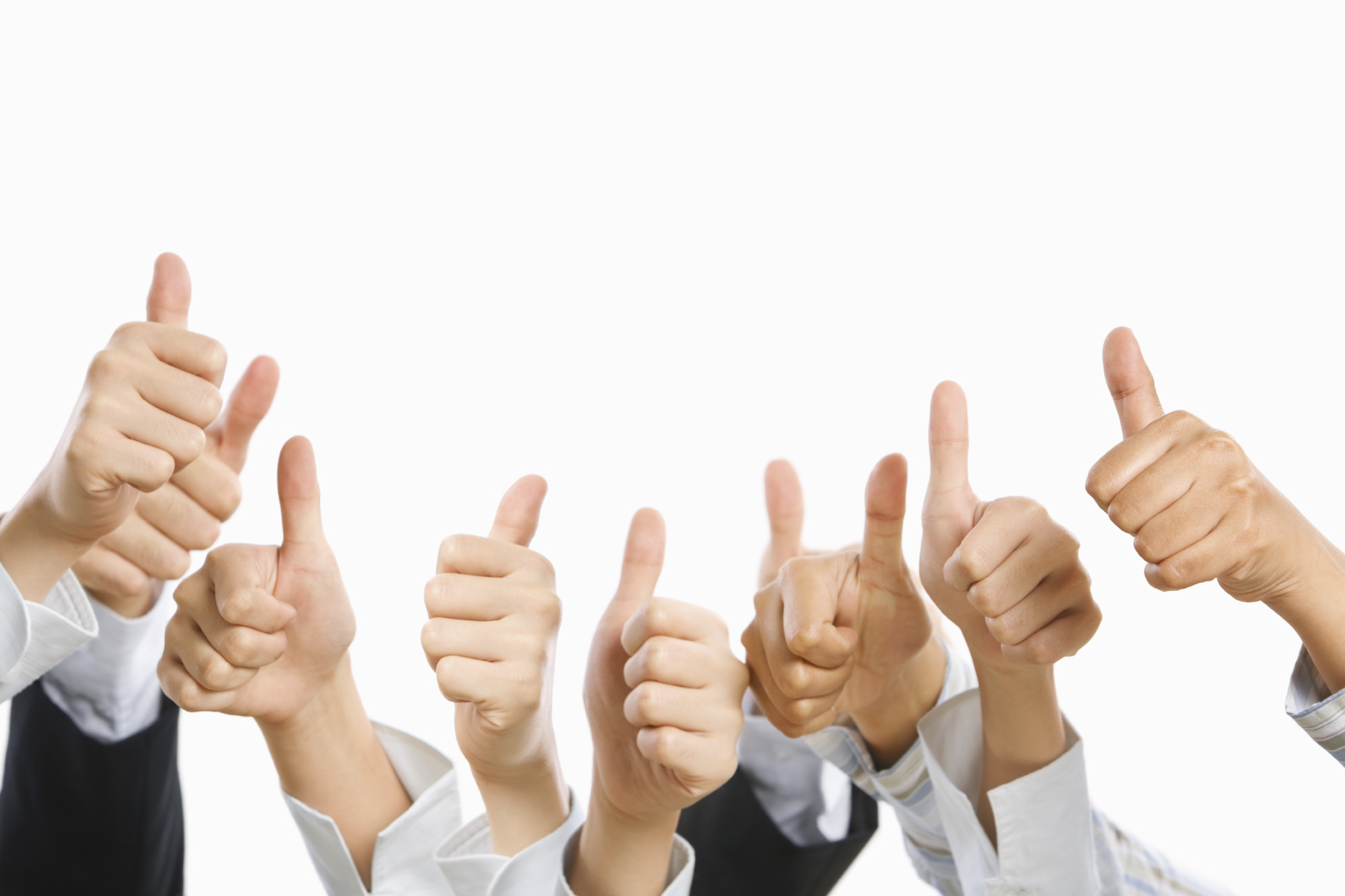 3
Программы временной занятости
В программах временной занятости принимают участие организации и граждане города Москвы.
 - Организации предоставляют рабочие места.
 - Граждане – трудоустраиваются на временные работы.
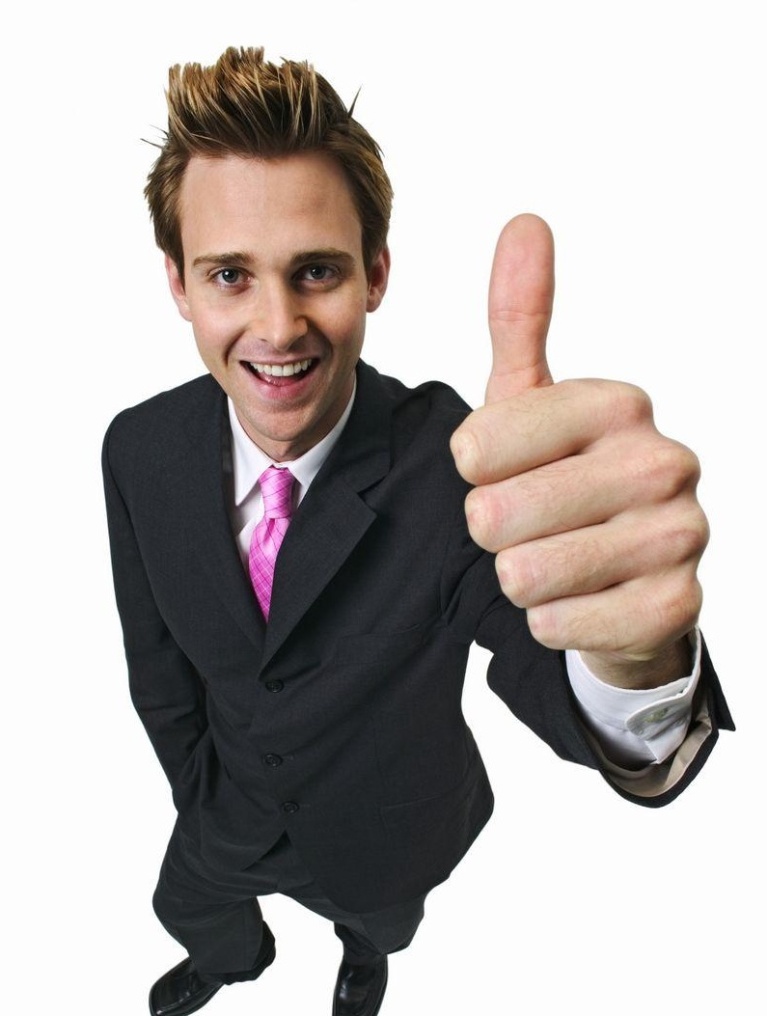 Проводимые мероприятия обеспечиваются дополнительным финансированием из средств бюджета города Москвы. 
Гражданам, участвующим в программах временной занятости, помимо заработной платы, выплачиваемой работодателем, ежемесячно выплачивается  МАТЕРИАЛЬНАЯ ПОДДЕРЖКА от Центра занятости населения.
4
МЕРОПРИЯТИЯ АКТИВНОЙ ПОЛИТИКИ ЗАНЯТОСТИ В ГОРОДЕ МОСКВЕ
Организация проведения оплачиваемых общественных работ 
Временное трудоустройство безработных граждан, испытывающих трудности в поиске работы
Временное трудоустройство несовершеннолетних граждан в возрасте от 14 до 18 лет в свободное от учебы время
Временное трудоустройство обучающихся и студентов образовательных учреждений начального, среднего и высшего профессионального образования в свободное от учебы время и в период каникул
Временное трудоустройство безработных граждан в возрасте от 18 до 20 лет из числа выпускников образовательных учреждений начального и среднего профессионального образования, ищущих работу впервые
Временное трудоустройство граждан в возрасте до 30 лет из числа выпускников образовательных учреждений начального, среднего и высшего профессионального образования                         (молодежная практика)
5
ФИНАНСИРОВАНИЕ И ОПЛАТА ТРУДА
Заработок граждан, принимающих участие 
в программах состоит из двух частей:
МАТЕРИАЛЬНАЯ 
ПОДДЕРЖКА
БЮДЖЕТ 
ГОРОДА МОСКВЫ
СРЕДСТВА 
РАБОТОДАТЕЛЯ
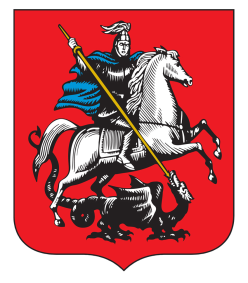 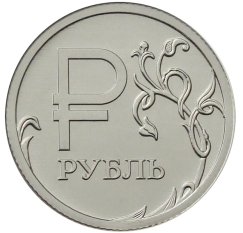 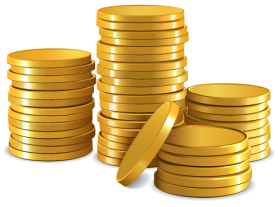 = НЕ НИЖЕ МРЗП ПО МОСКВЕ (17561 руб.)
6
ФИНАНСИРОВАНИЕ И ОПЛАТА ТРУДА
МАТЕРИАЛЬНАЯ ПОДДЕРЖКА - государственная помощь из бюджета города Москвы в виде денежных средств, выплачиваемых гражданам, принявшим участие в мероприятиях по организации временного трудоустройства.
*Постановление Правительства Москвы от 21.04.2009 N 346-ПП
РАЗМЕР МАТЕРИАЛЬНОЙ ПОДДЕРЖКИ 
В 2017 ГОДУ 
СОСТАВЛЯЕТ 






ПРИ УСЛОВИИ ОТРАБОТКИ МЕСЯЧНОГО 
БАЛАНСА РАБОЧЕГО ВРЕМЕНИ
9 900,00
рублей в месяц 
на человека
7
УСЛОВИЯ УЧАСТИЯ РАБОТОДАТЕЛЕЙ
ДОГОВОР
С ГКУ ЦЗН
РАБОТОДАТЕЛИ
8
ВЗАИМОДЕЙСТВИЕ
4. СРОЧНЫЙ
ТРУДОВОЙ ДОГОВОР
3. НАПРАВЛЕНИЕ на работу
2. Обращение
1. ДОГОВОР
об организации временного трудоустройства
6. Материальная 
поддержка
5. Отчет работодателя
9
ВЗАИМОДЕЙСТВИЕ С РАБОТОДАТЕЛЯМИ
10
ПЛЮСЫ ДЛЯ РАБОТОДАТЕЛЕЙ
11
РЕАЛИЗАЦИЯ МЕРОПРИЯТИЙ ВРЕМЕННОЙ ЗАНЯТОСТИ В ГОРОДЕ МОСКВЕ в 2016 году
Отдел реализации программ временной 
занятости и общественных работ ГКУ ЦЗН:
Бовнегра Валерий Анатольевич – начальник отдела
Адрес: г. Москва, ул. Юных Ленинцев, д. 9с1 
Телефон: 8(499)179-87-68, E-mail: BovnegraVA@social.mos.ru
12
Запуск Интерактивного портала
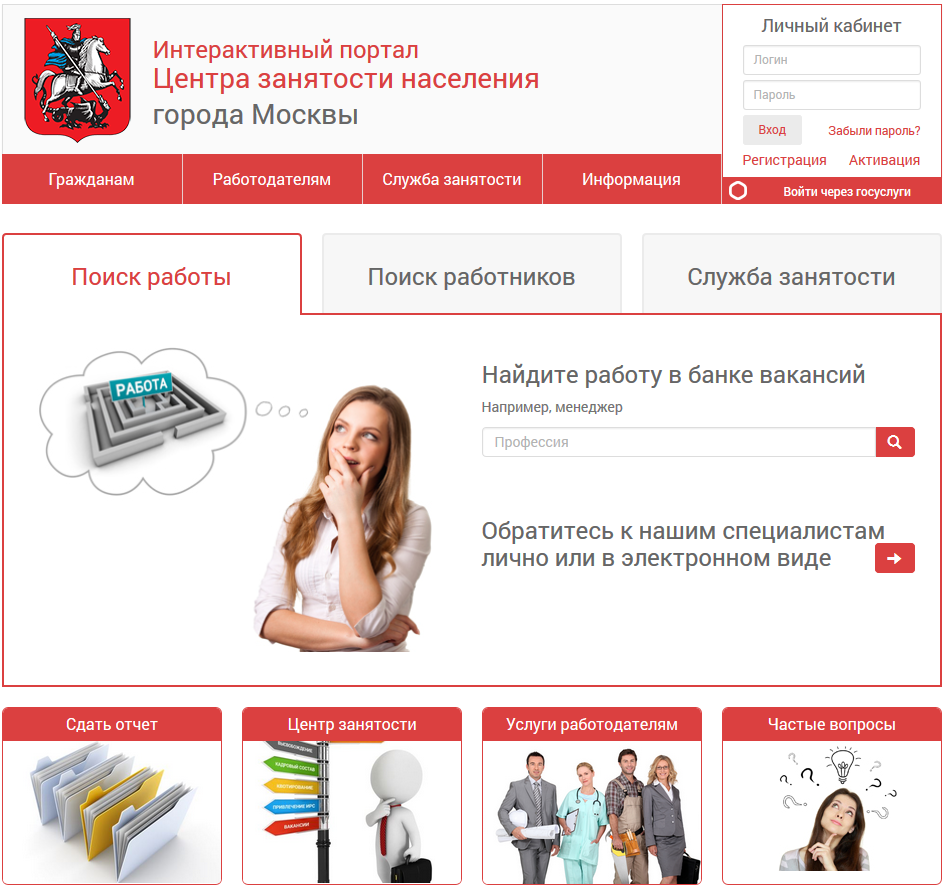 С 1 сентября 2016 года начал свою работу интерактивный портал ГКУ ЦЗН.
Его запуск позволил представить ГКУ ЦЗН в сети Интернет и обеспечить интерактивное электронное взаимодействие работников Центра с работодателями и населением.
https://czn.mos.ru
13
Основные цели и задача перевода государственных услуг в электронный вид
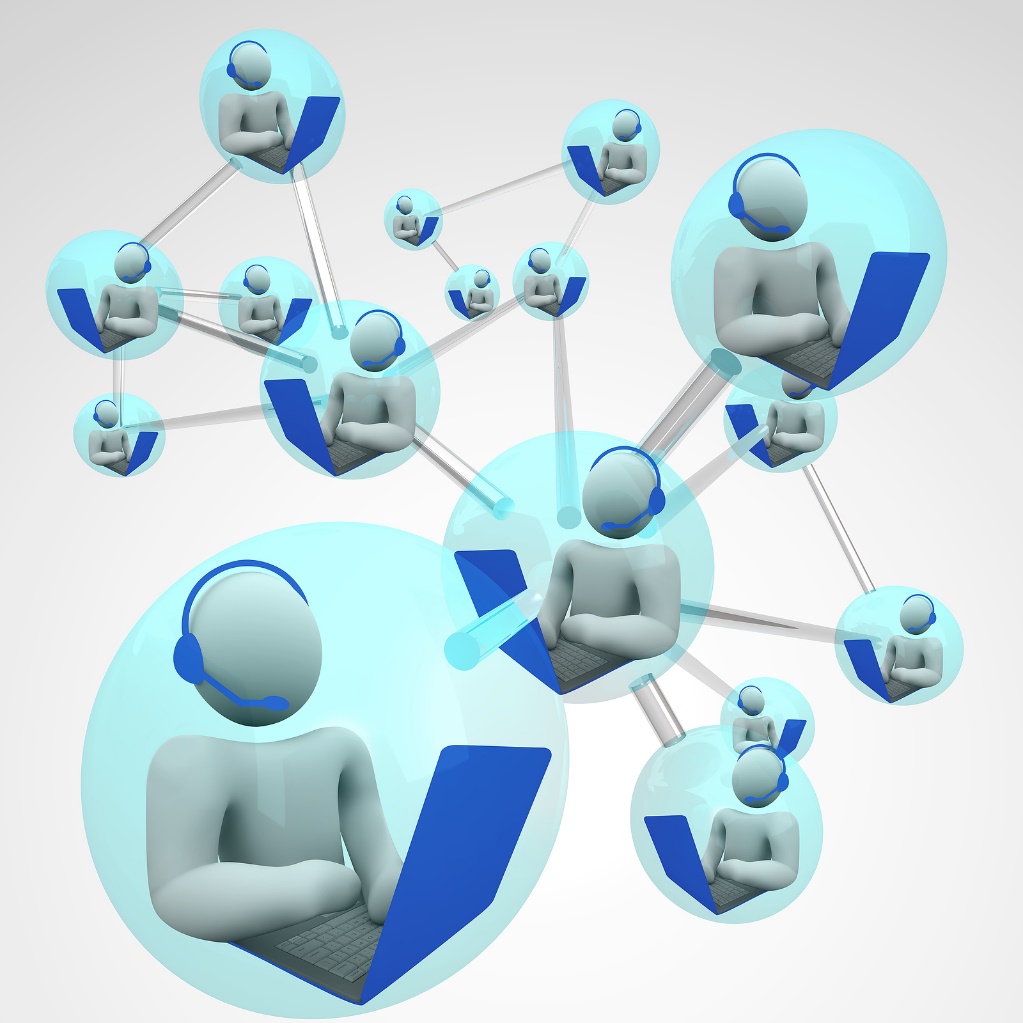 ЦЕЛИ

Замена личных обращений в Службу занятости населения на электронное взаимодействие.

Упрощение процедуры предоставления услуг (представление отдельных документов в электронном виде).

Повышение удовлетворенности Заявителей полнотой и качеством  получения услуг.